HRPA Student Registration
The Human Resources Professionals Association:
Your first step to a successful Human Resources Career
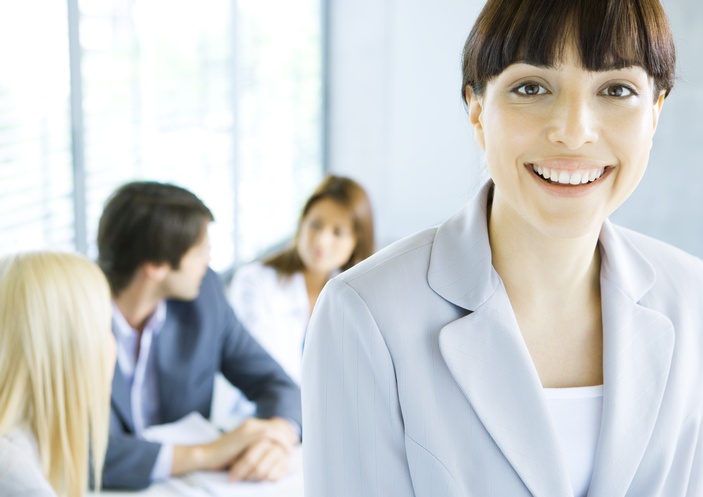 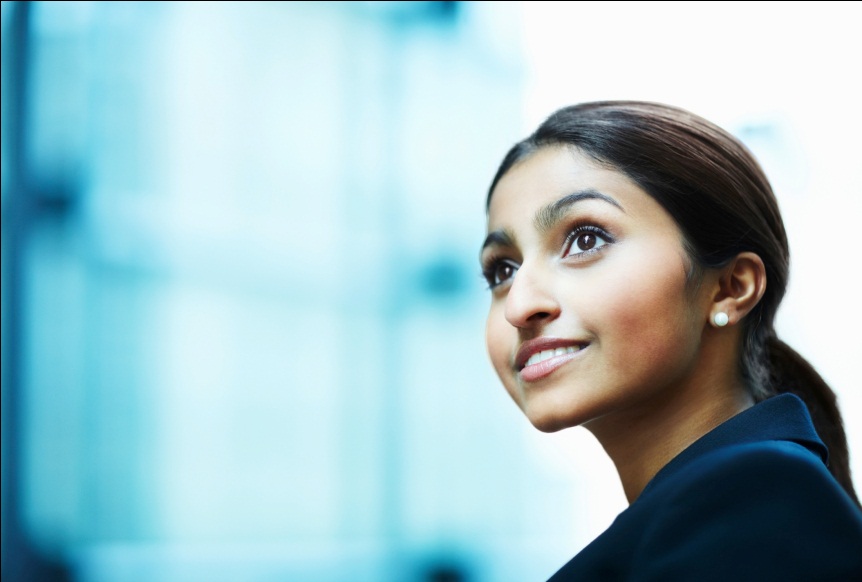 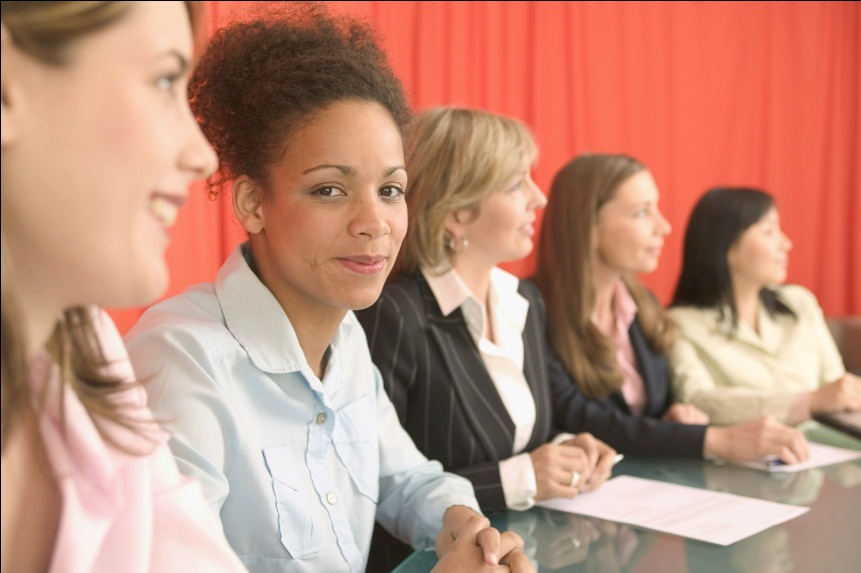 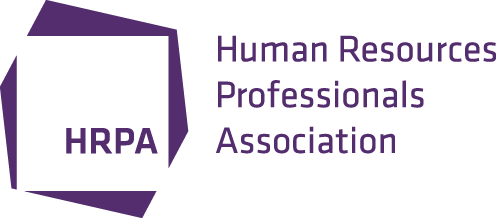 About HRPA
Is the largest HR Association in Canada
21,000 members across 28 chapters in Ontario
Regulates the HR profession in Ontario
Grants and administers the Certified Human Resources Professional (CHRP) designation
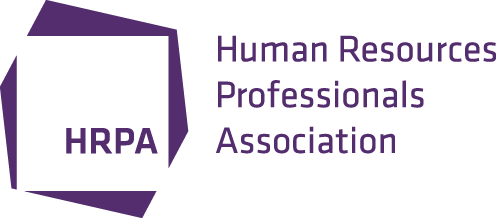 What is important about HR Designations?
The Designations signify to employers that an HR professional is:
Committed
Competent
Capable
Current
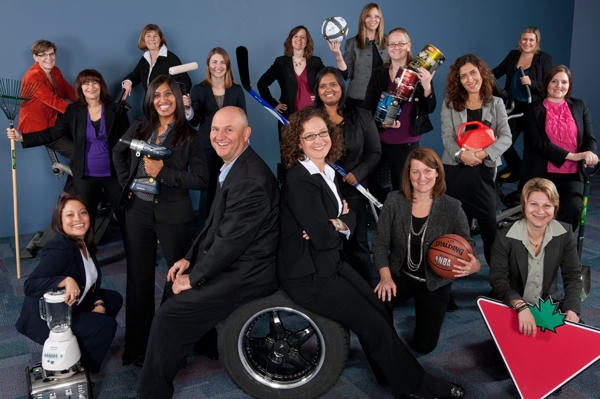 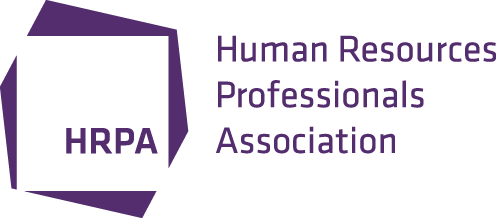 [Speaker Notes: Our CHRP designation holds significant weight and advantage.   CHRP’s on average earn 45% more than their non-counterparts.  Why?  Because as it says Competent, Committed and Current.  It takes time for this and it does not come overnight.  You are connected to others like yourself when you need advice.]
Level I - CHRP Process
The Academic Requirement
Academic route
9 courses, 70% overall, no less than 65%
The Registration Requirement
The Exam Requirement
The Comprehensive Knowledge Exam (CKE)
June and  November
Later on 
Job-Ready Certificate
Employment Law Exam
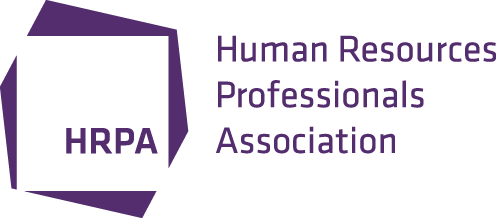 [Speaker Notes: CKE - $275.00 +HST
Converted into scale scoring 
Pass- 500 to a max of 800
3 hours and 30 minutes

If they pass by November 2015 they are considered a CHRP

After November 2015
Pass the Job- Ready Certificate
2 day program (weekend)
Starts February 1, 2016
No cost
Organized by HRPA

Employment Law Exam
Twice a year
100 questions
Starts July 2016
Do not know the cost
100 questions which will assess basic knowledge of employment and workplace law in Ontario – they should be covering this in their courses]
Regulations and HR Designations
www.hrpa.ca/designations
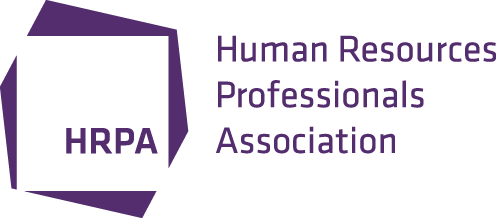 Career Managementand Job Search
Hire Authority
500 New Job Postings Per Month 
2.6 million job searches
9,000 registered employers

Career Centre
“Starting your HR career”
“Taking it to the next level”
HRPA Edge
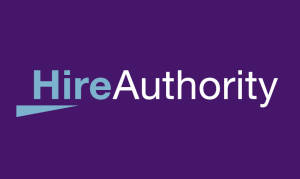 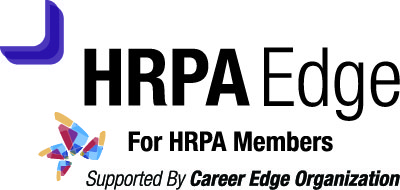 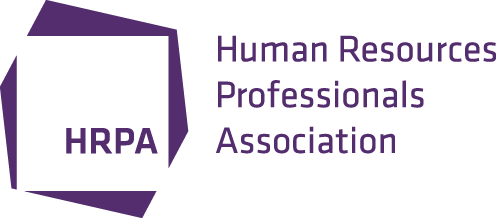 Information Services and Publications
Customized Research
Online Resource Centre
HR e-broadcasts
Employment Law at Work
HR Professional magazine
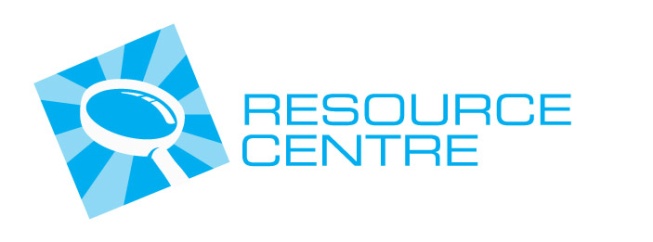 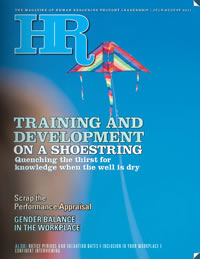 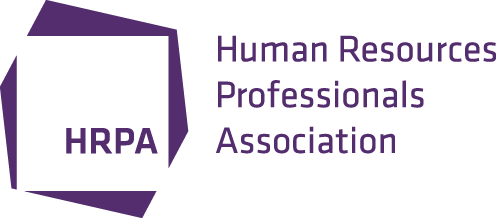 Savings
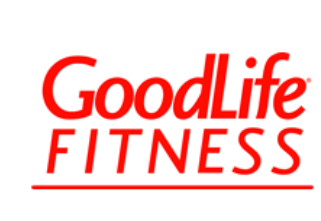 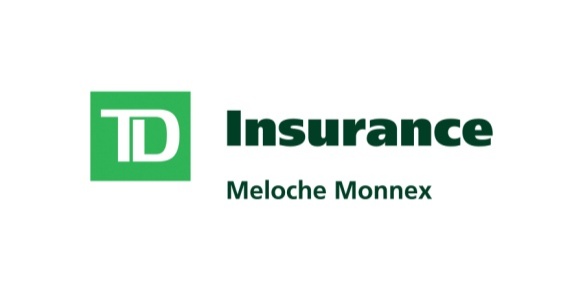 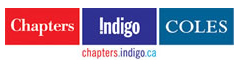 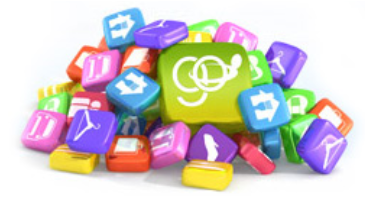 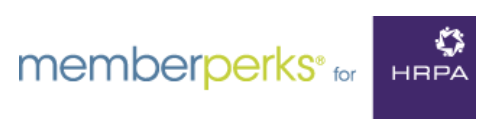 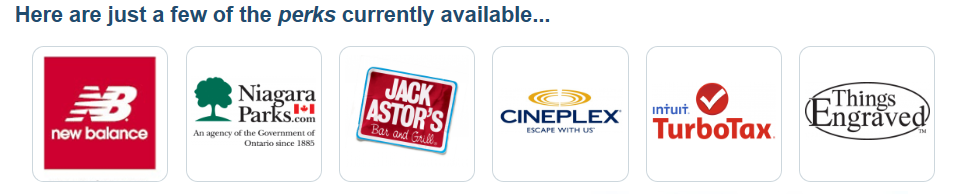 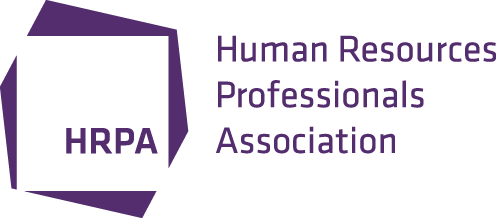 Networking Opportunities
Chapter Events
Volunteering
Mentoring
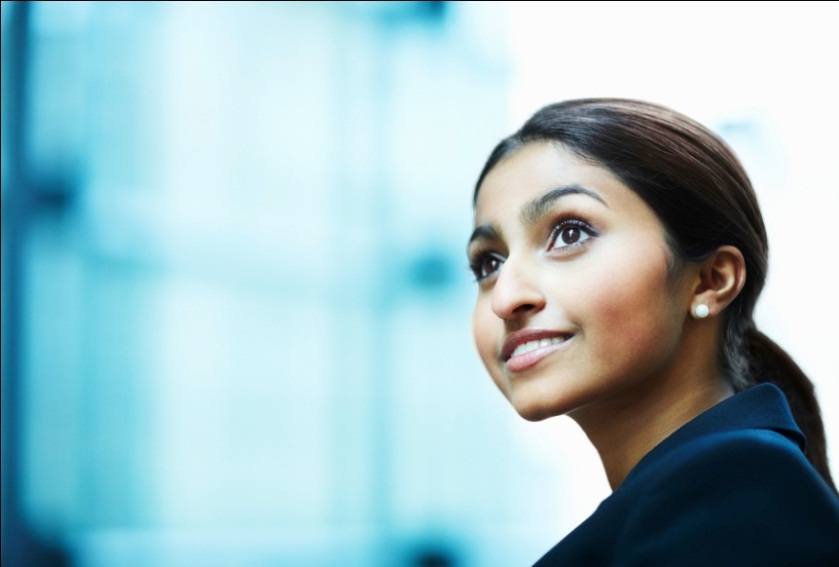 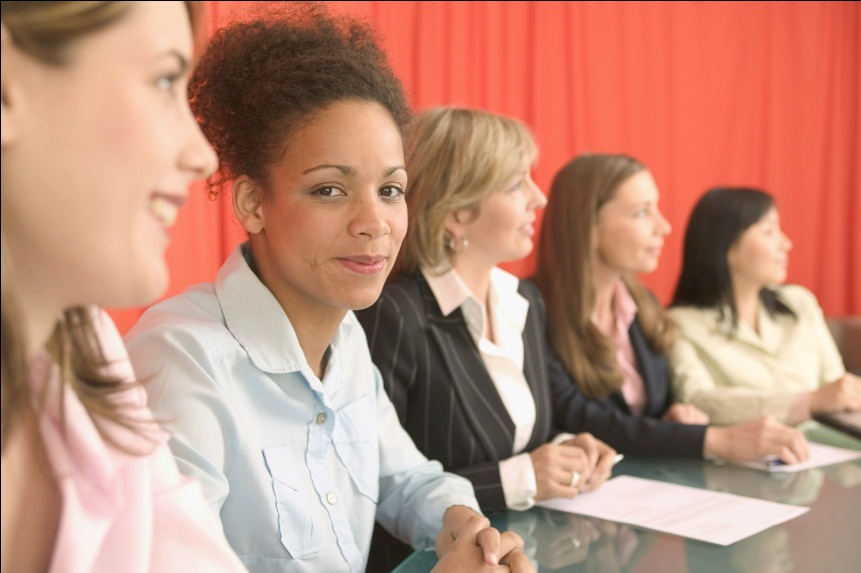 It is all about the 
Hidden Job Market!
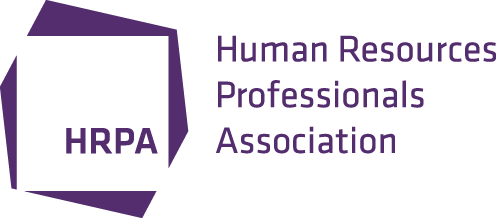 Student Special
$90.00 Includes HST
Active until May 31, 2016
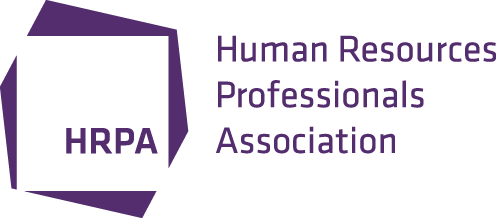